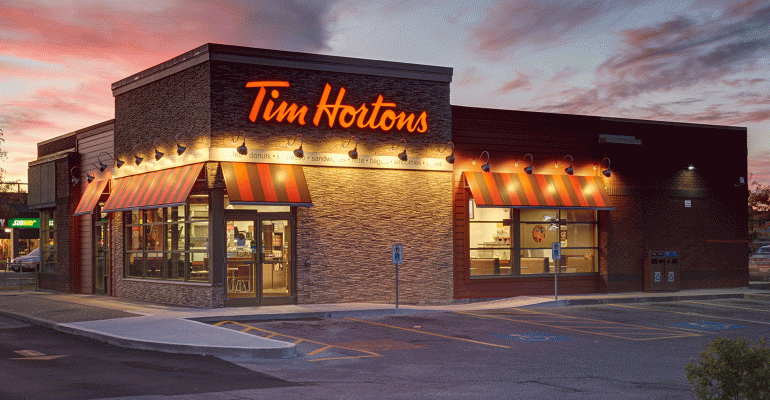 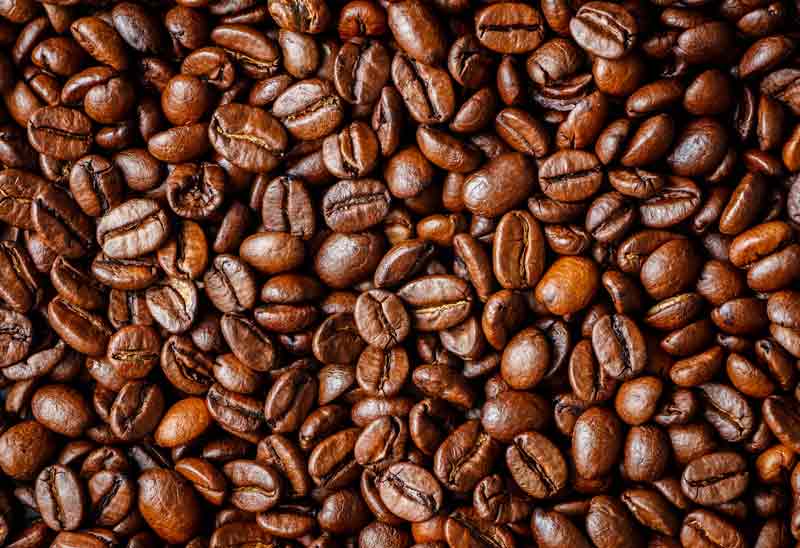 Can I get a double-double?
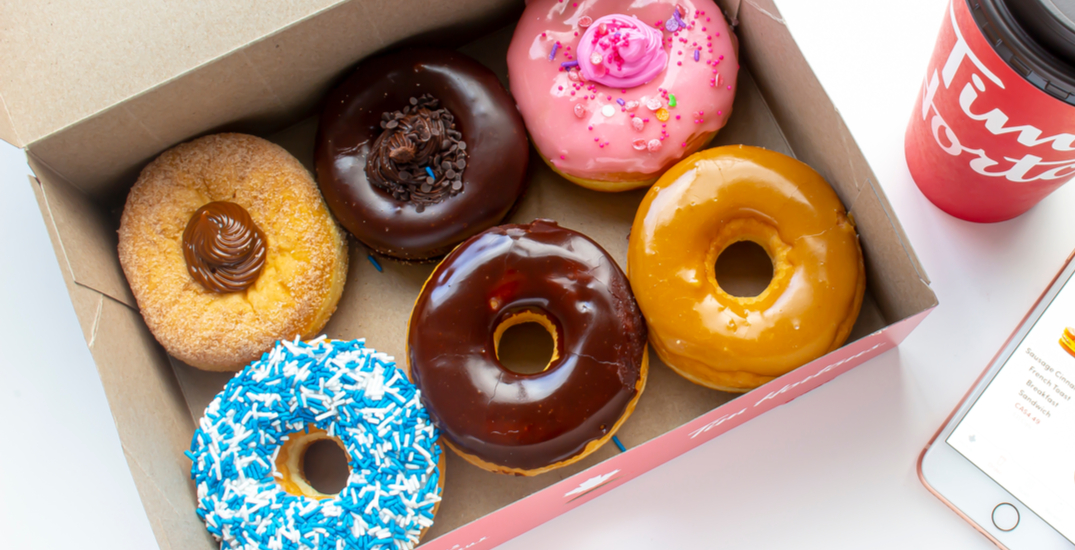 Doughnuts
Donuts
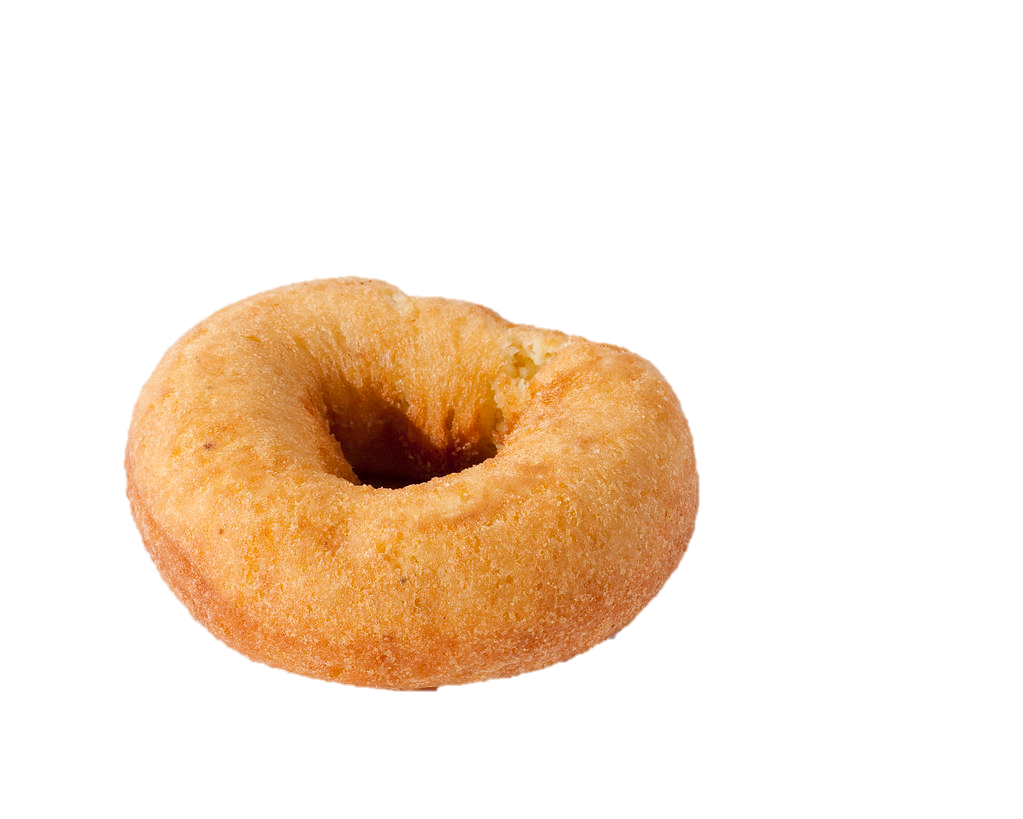 Old-fashion
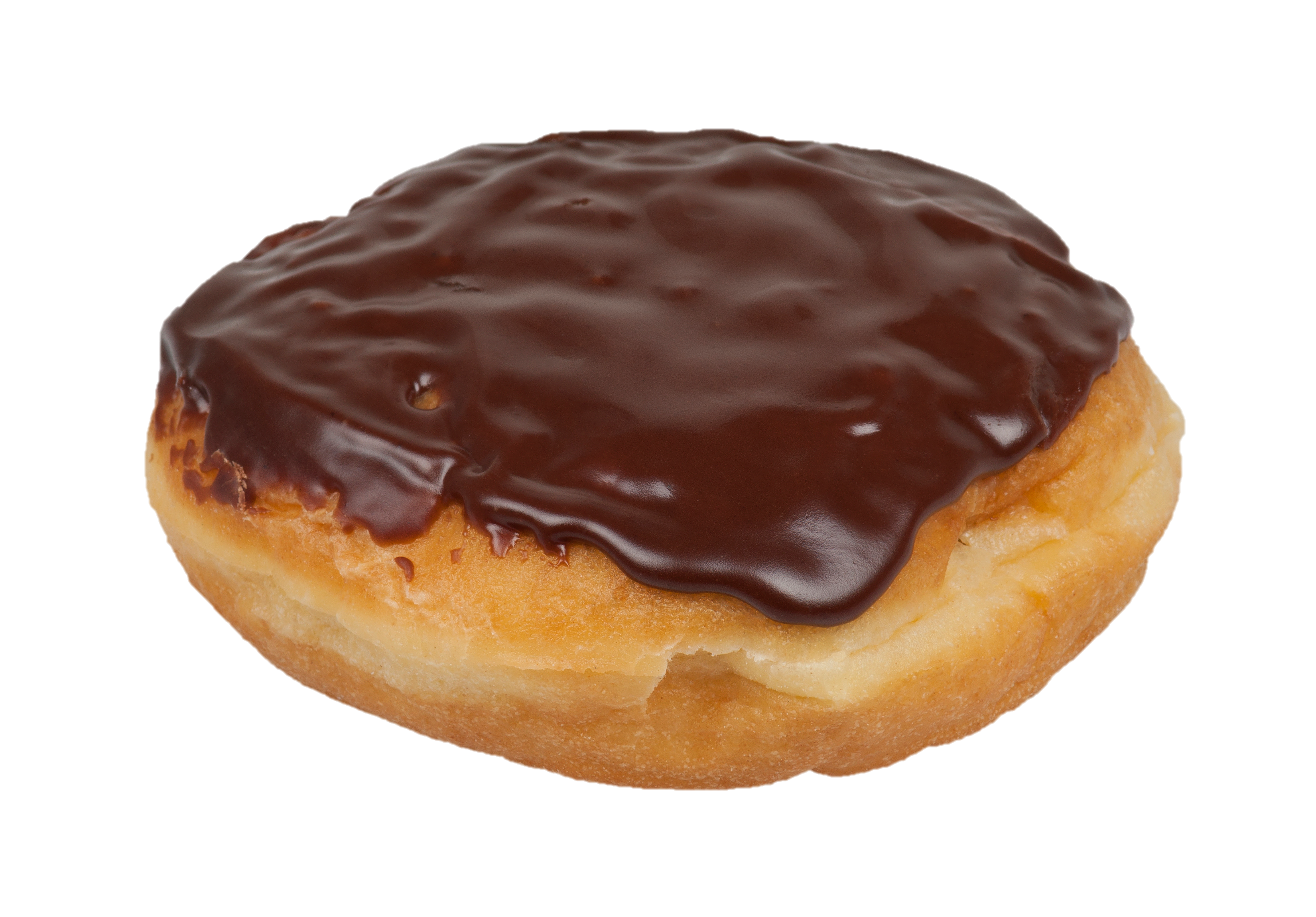 Boston Cream
Apple Fritter
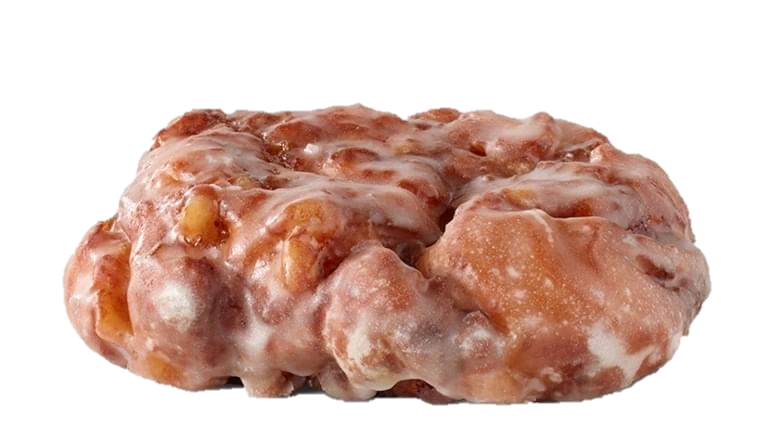 Chocolate Dip
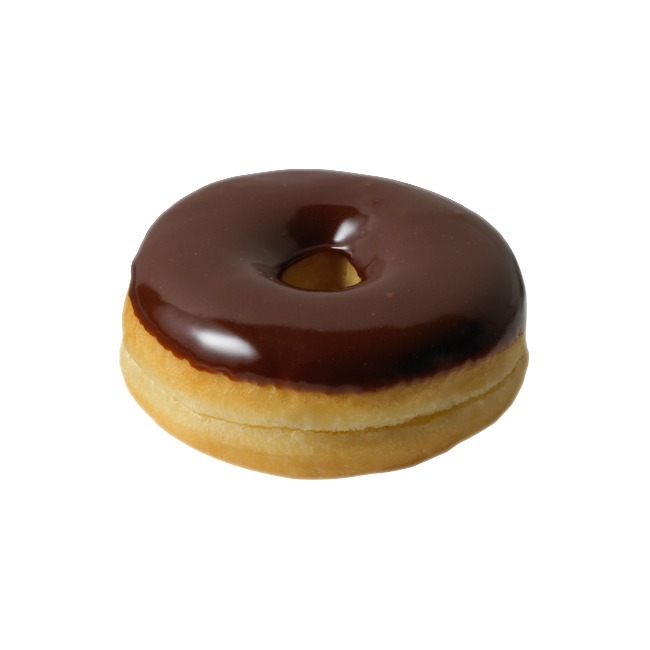 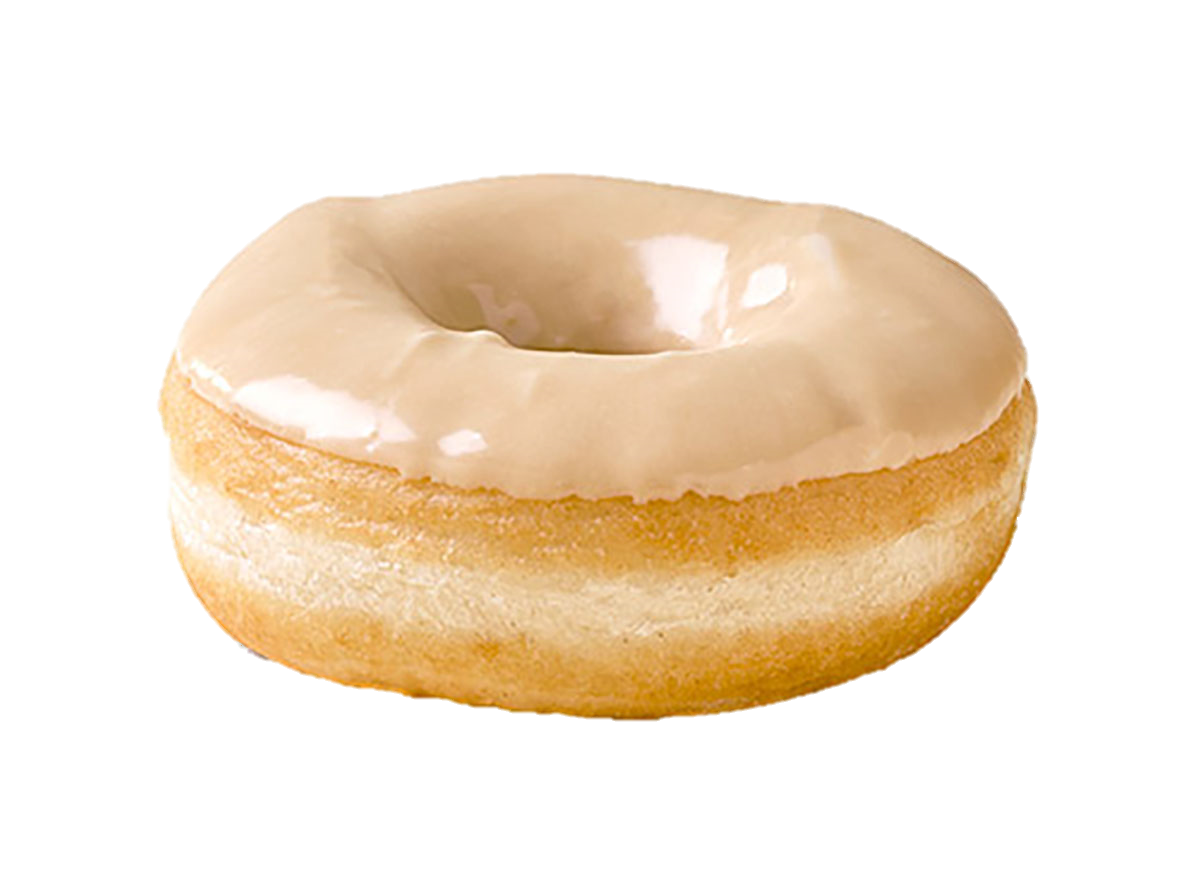 Maple Dip
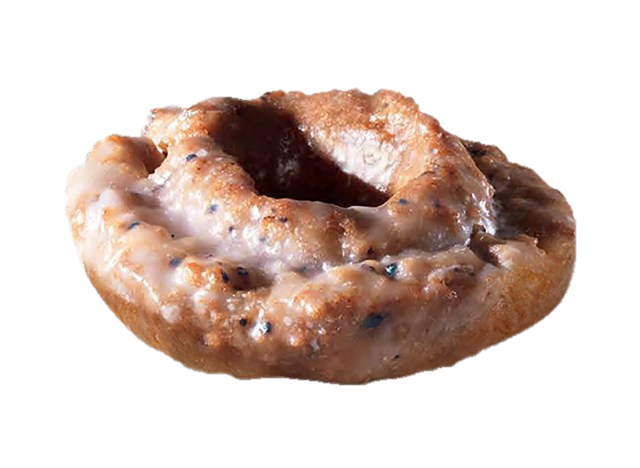 Blueberry
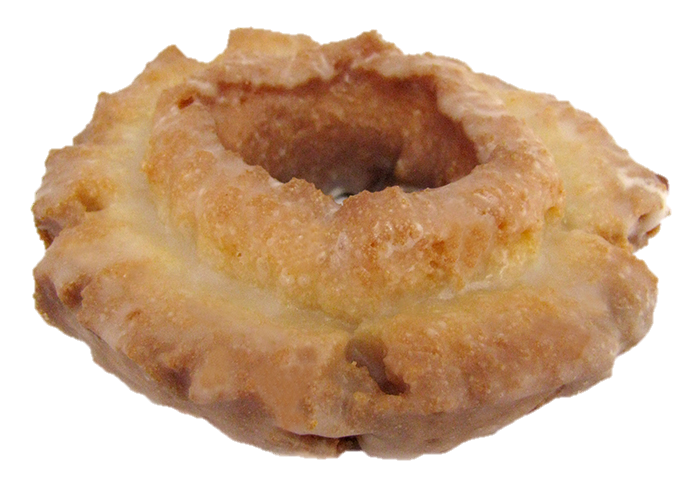 Maple glazed
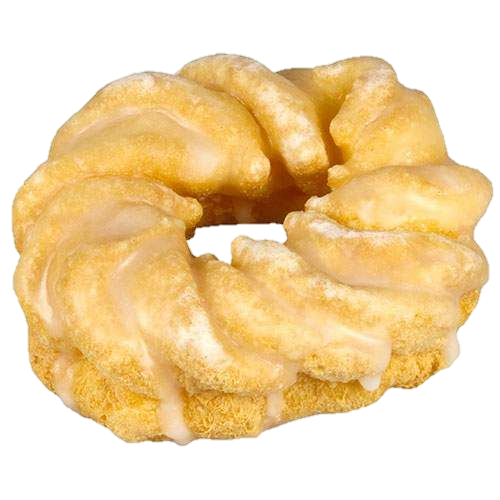 Cruller
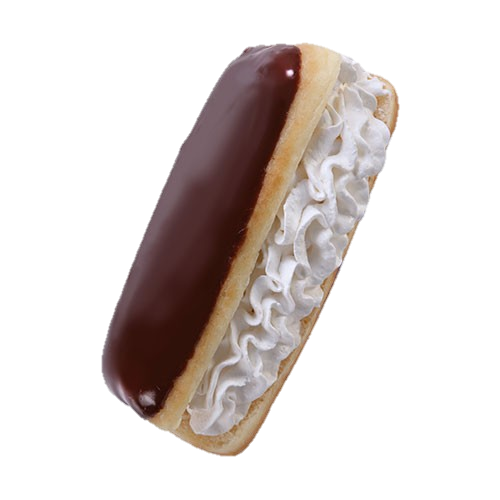 Éclair
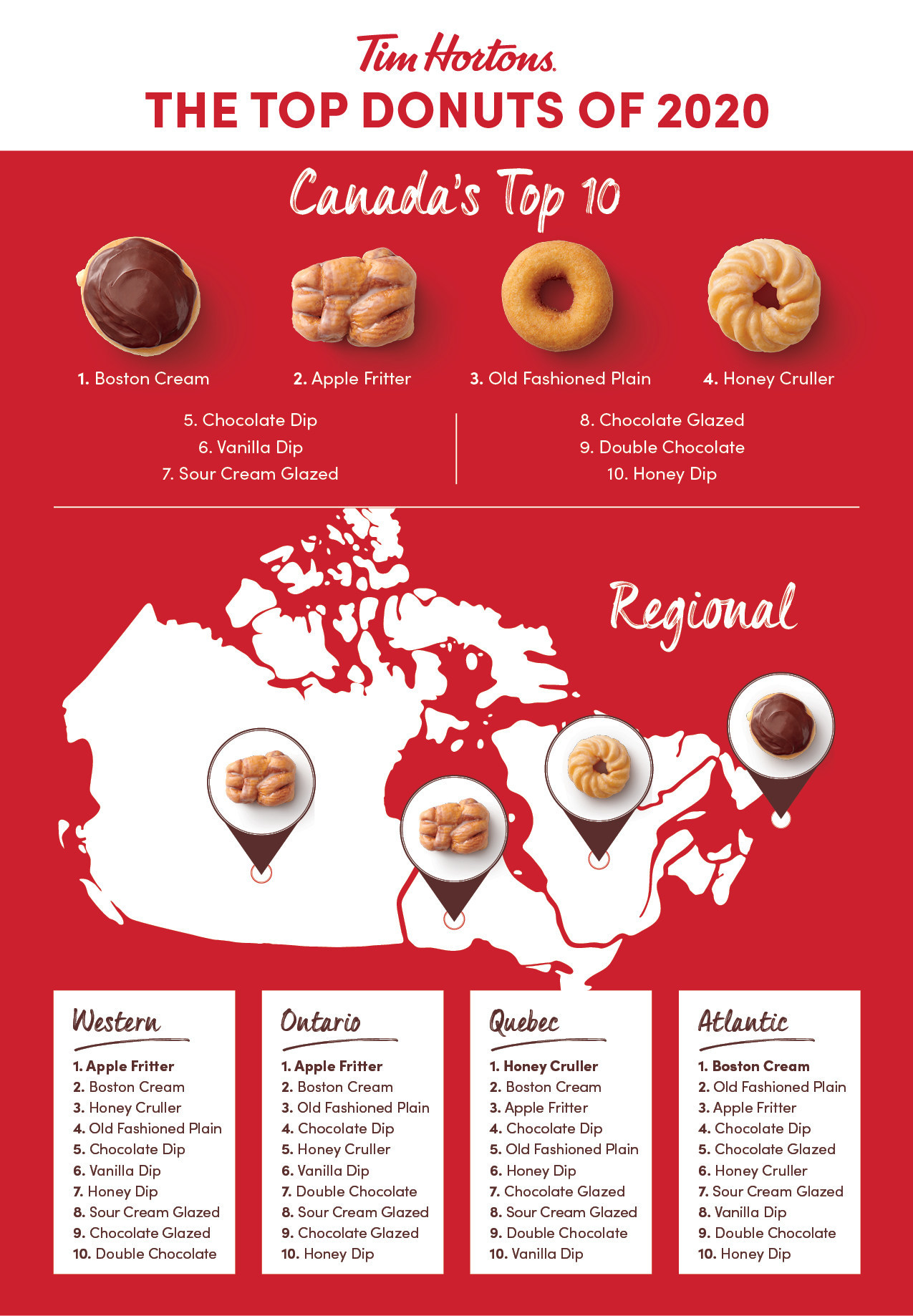 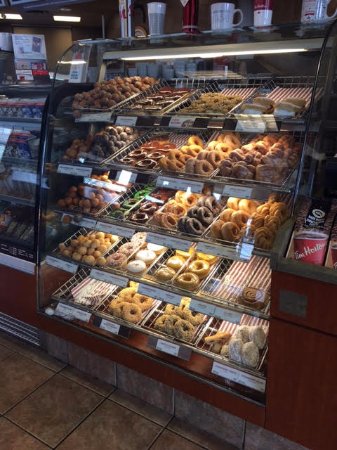 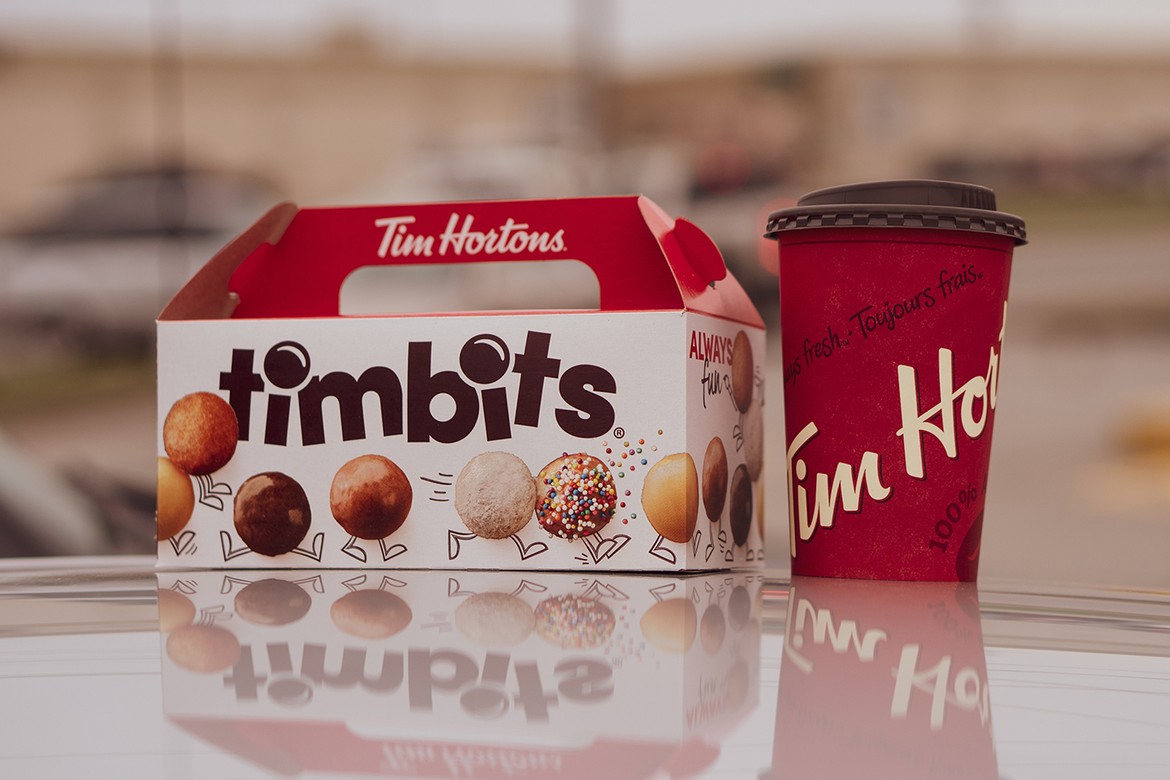 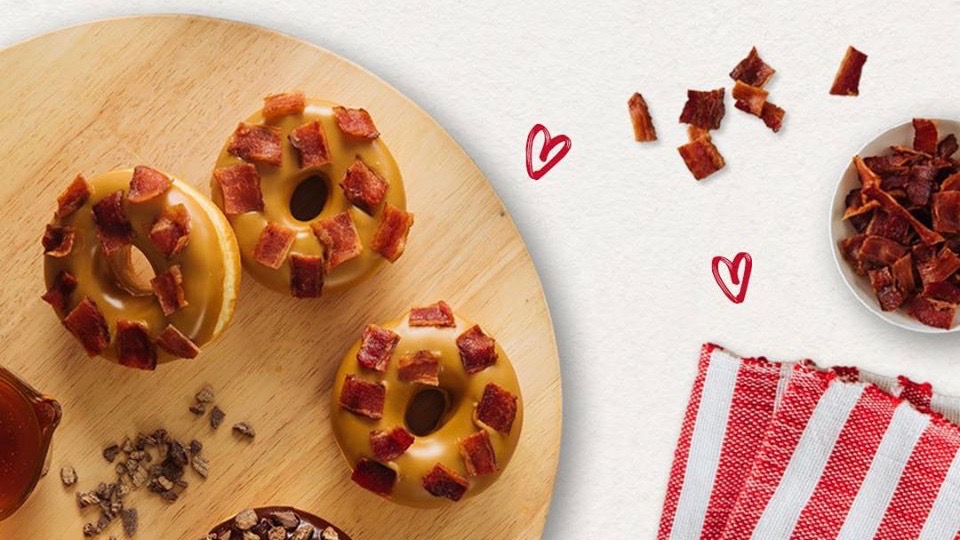 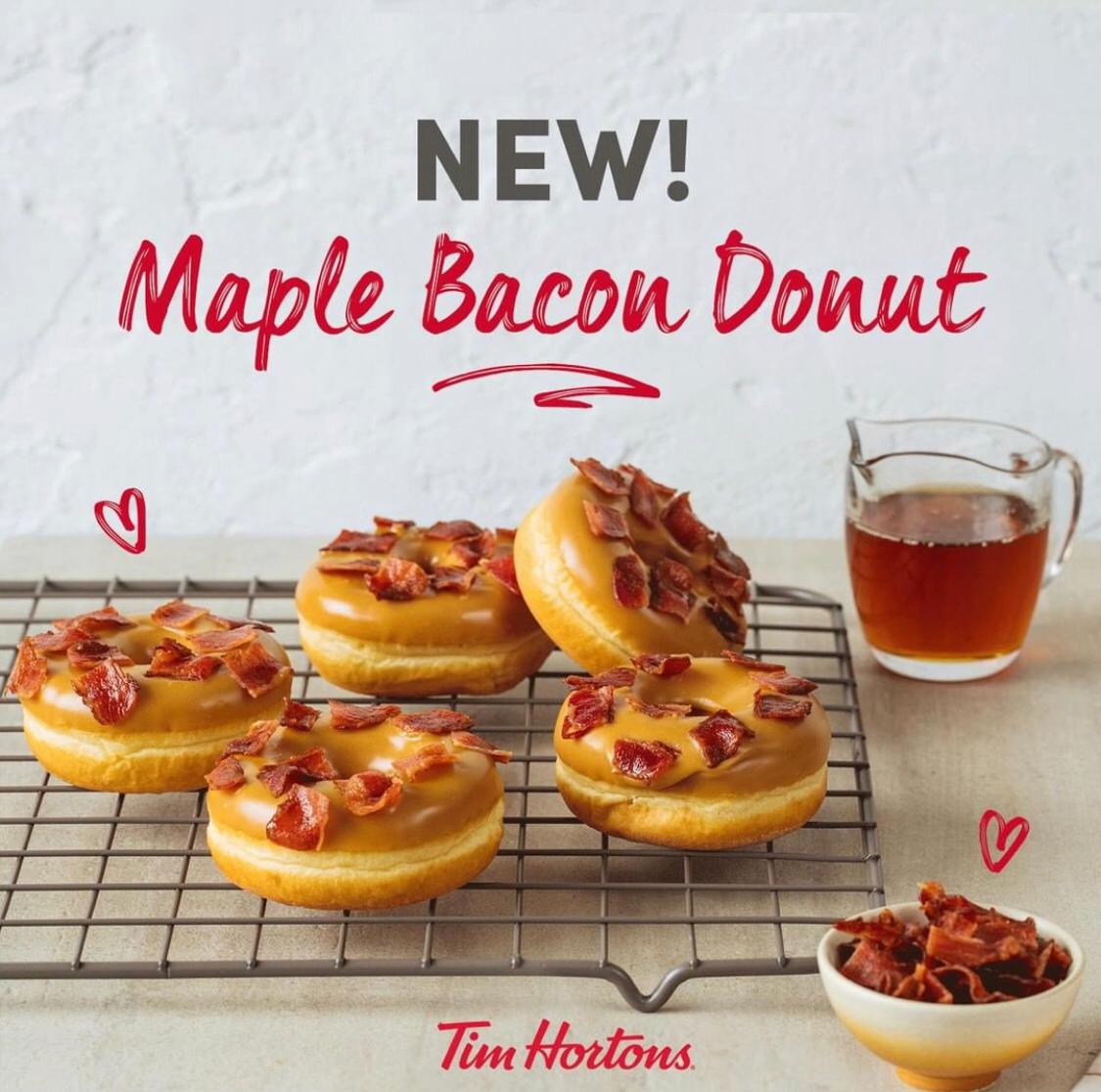 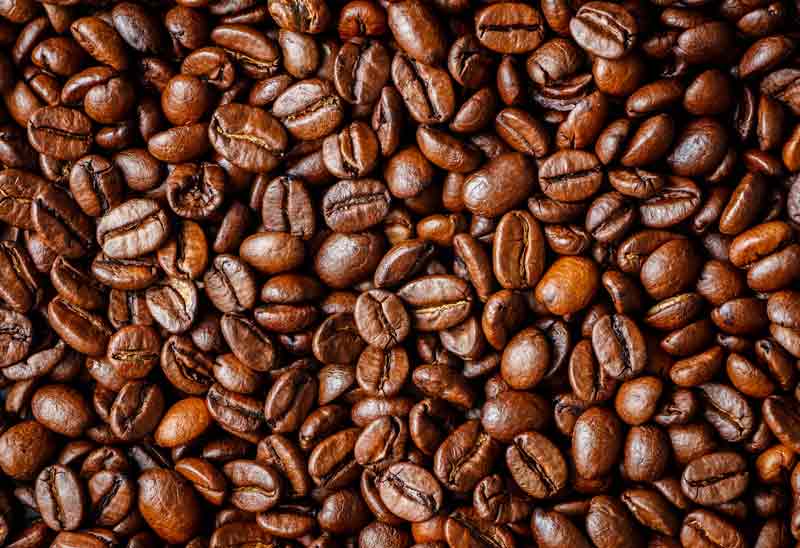 Hi, can I help you?
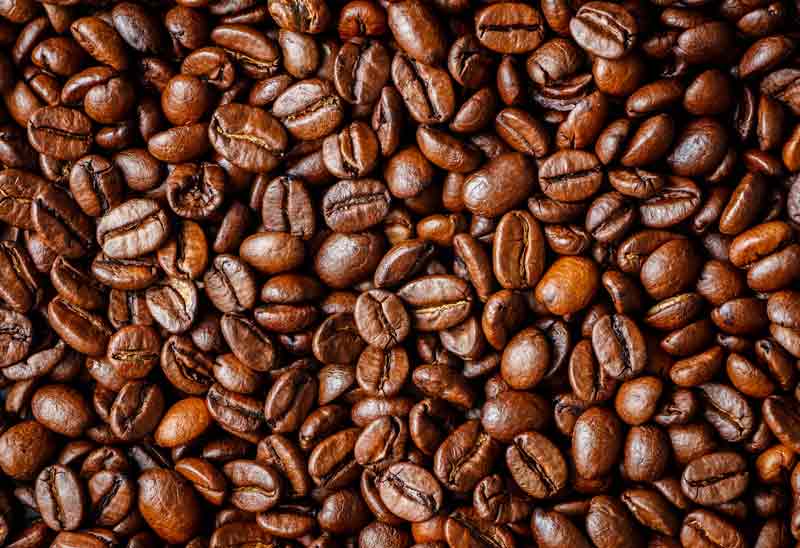 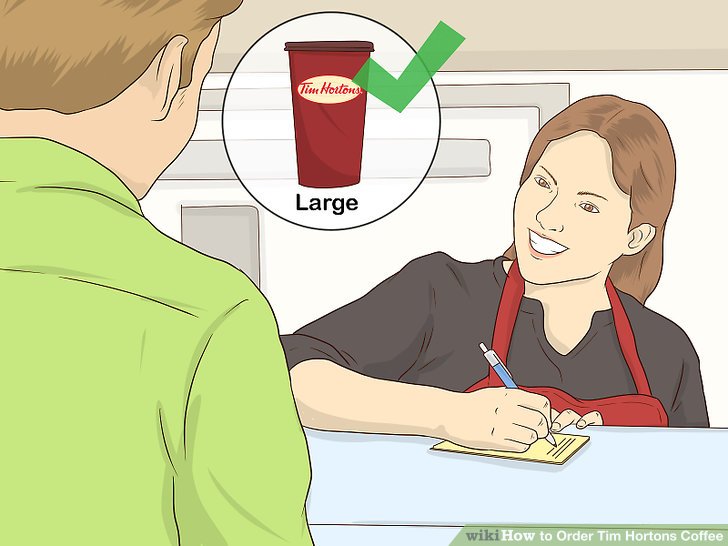 Size
S
M
L 
XL
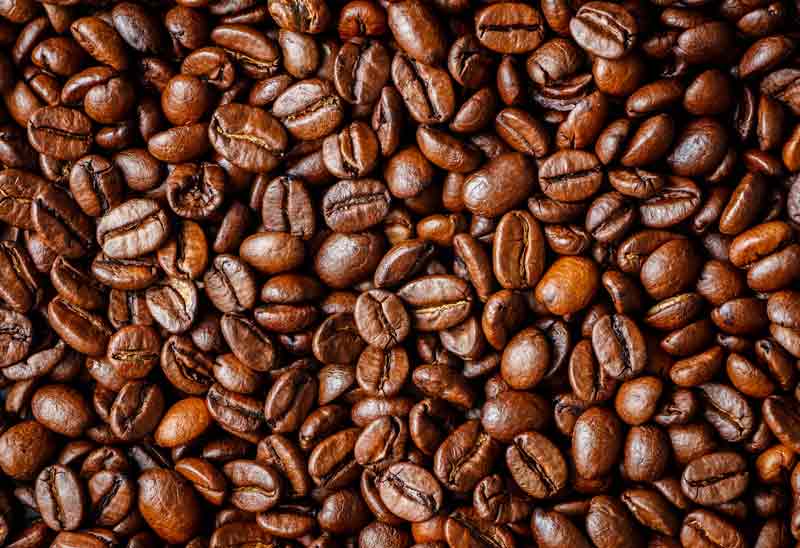 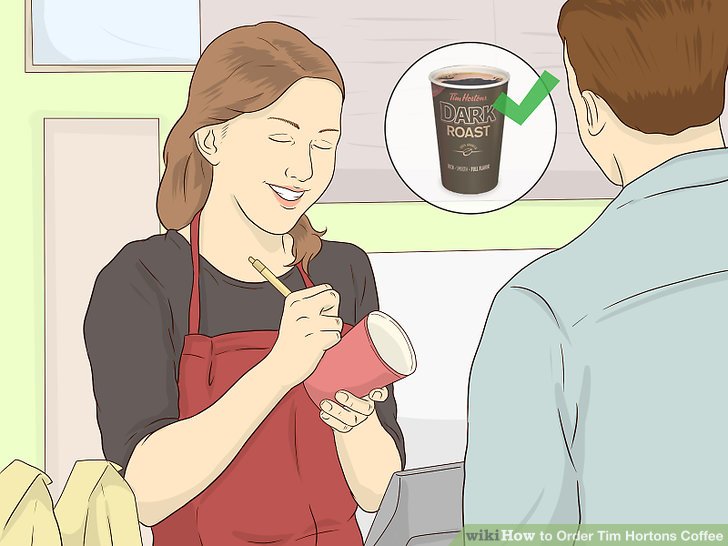 Blend
original
dark roast
decaf
French vanilla
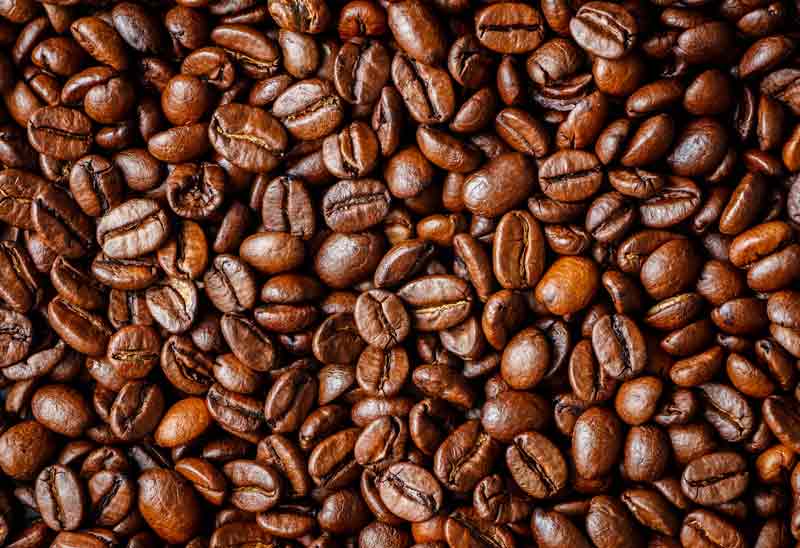 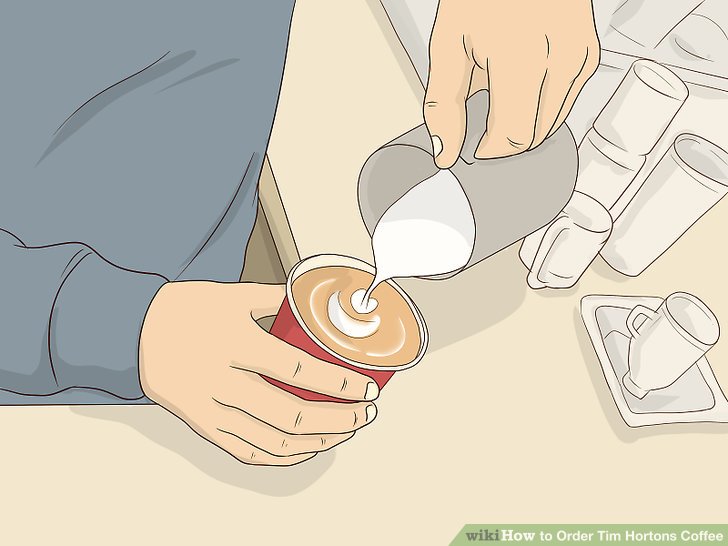 Additives
milk
cream
sugar 
sweetener
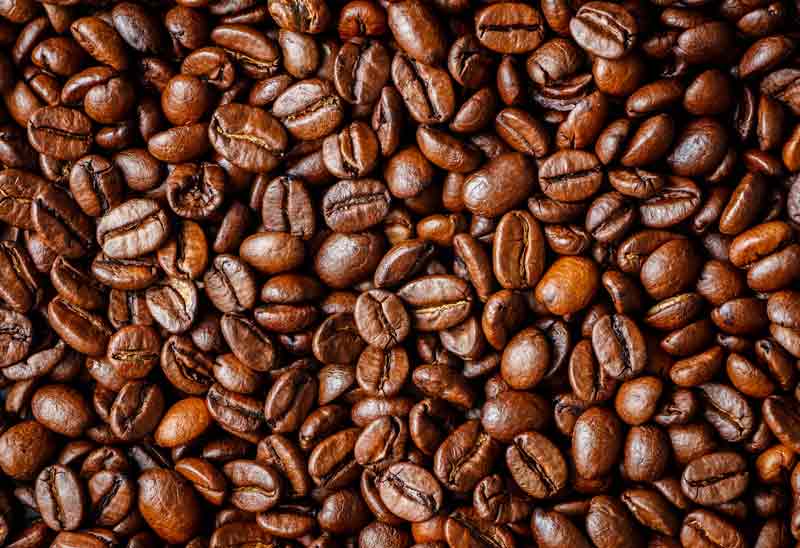 Size
1 milk = 15mL
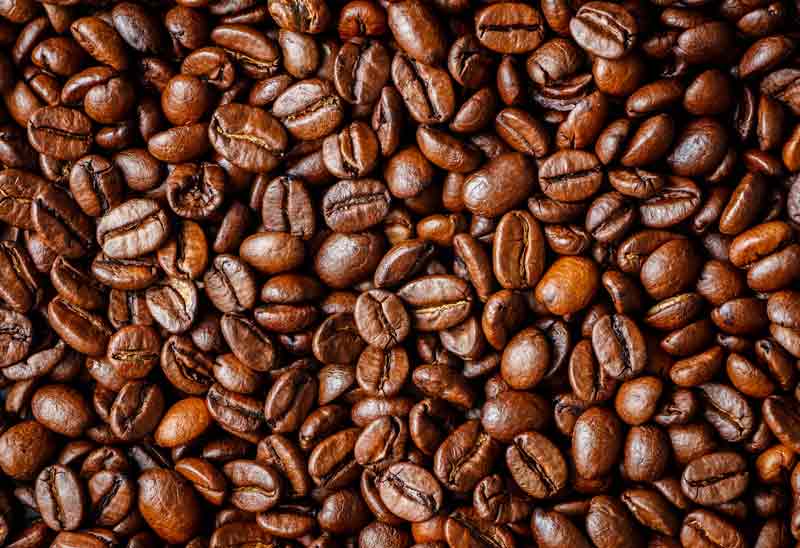 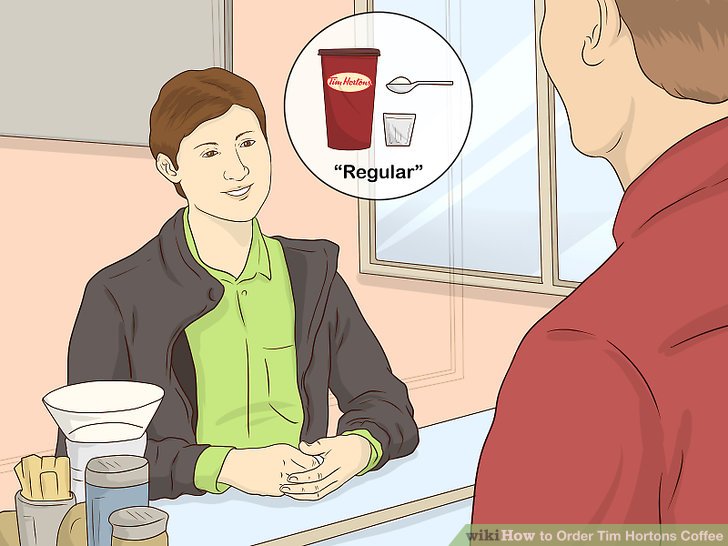 Regular
1 milk
1 sugar
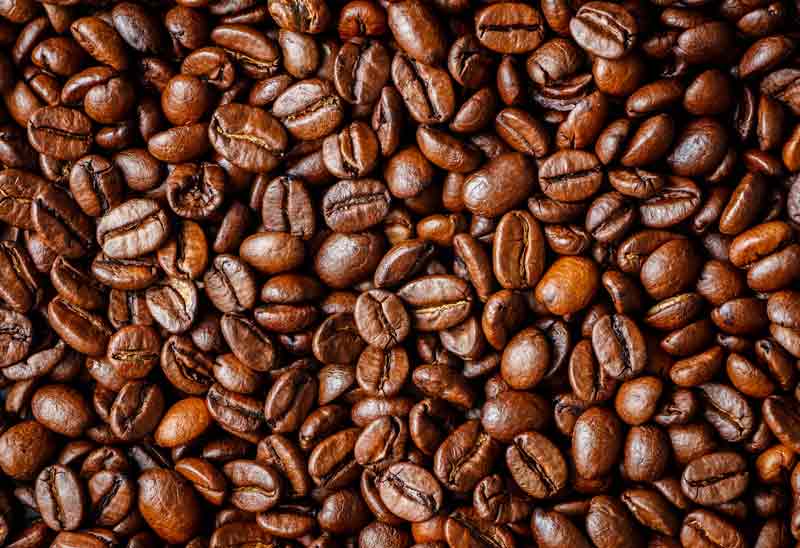 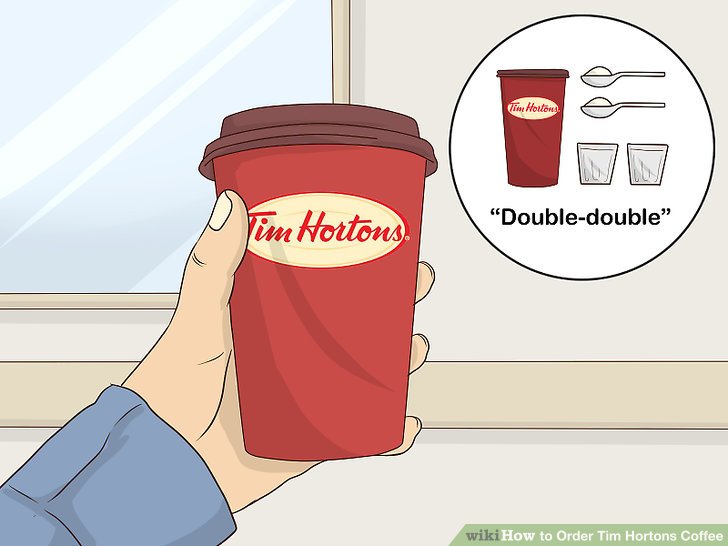 Double-double
2 cream
2 sugar
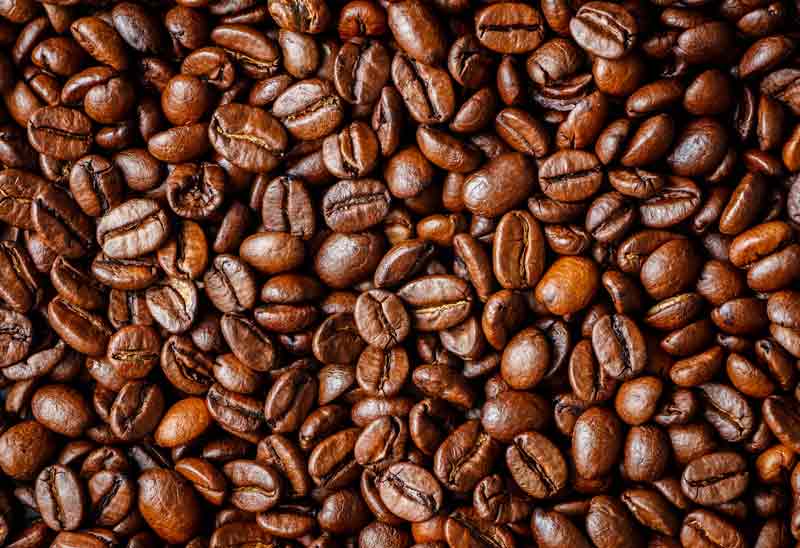 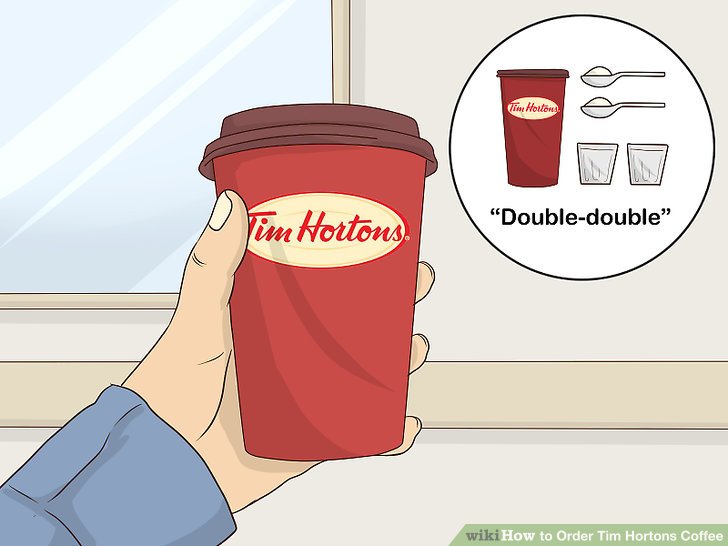 Triple-triple
3 cream
3 sugar
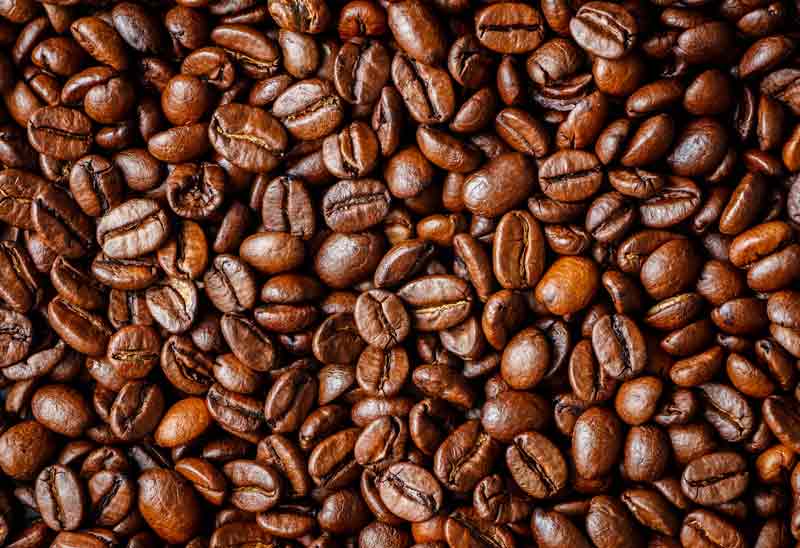 Four by Four
4 cream / milk
4 sugar / sweetener
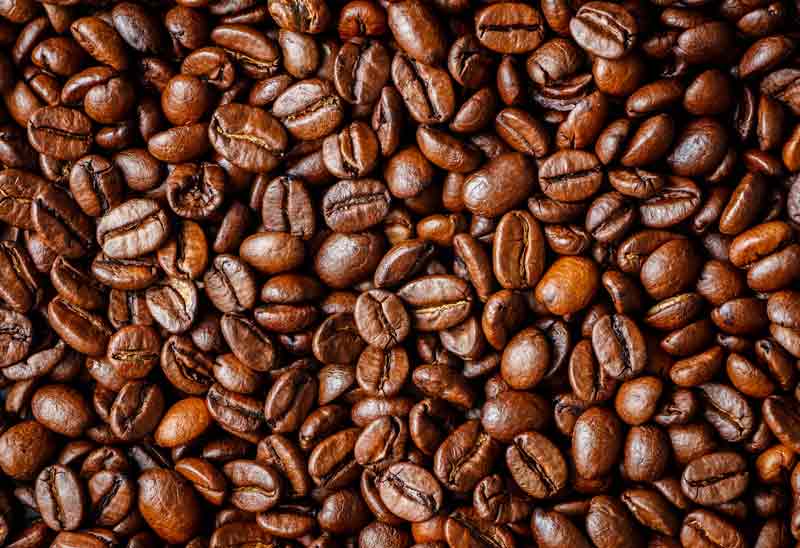 Three cream, Two sugars
3 cream
2 sugar
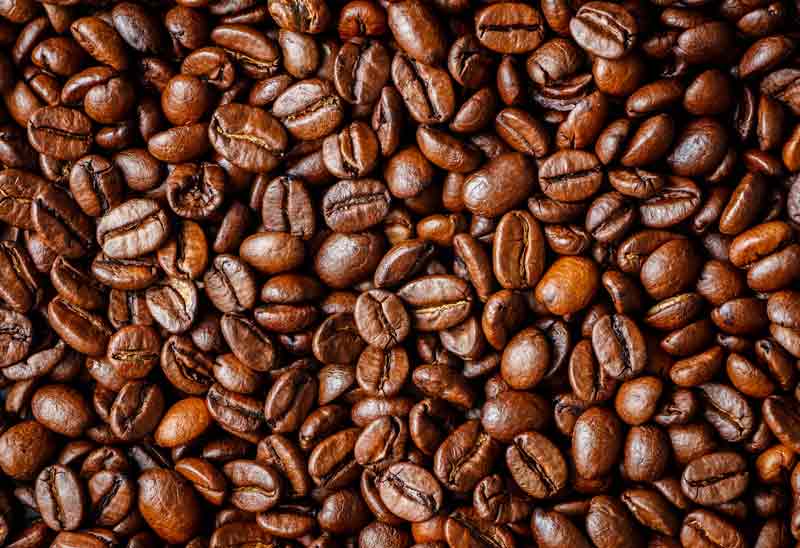 Black
0 cream
0 sugar
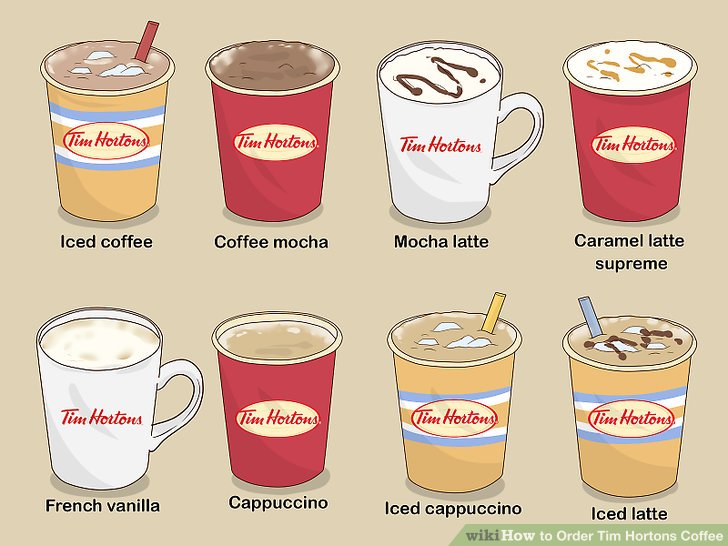 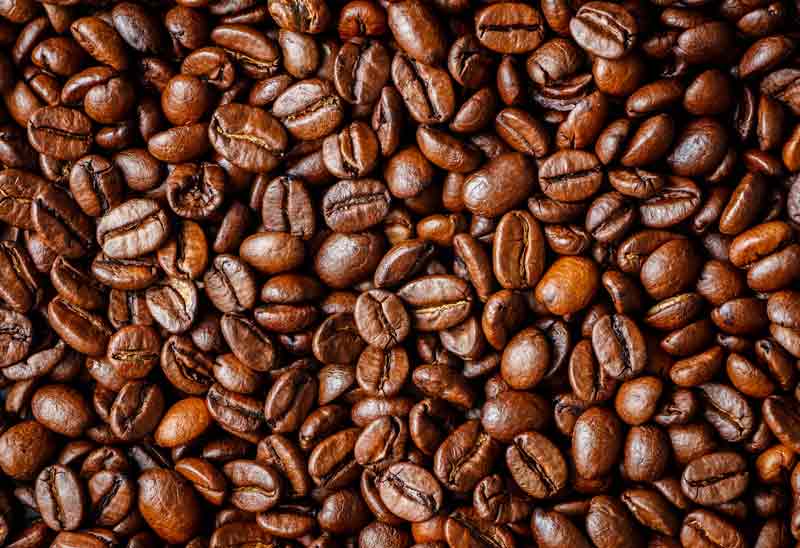 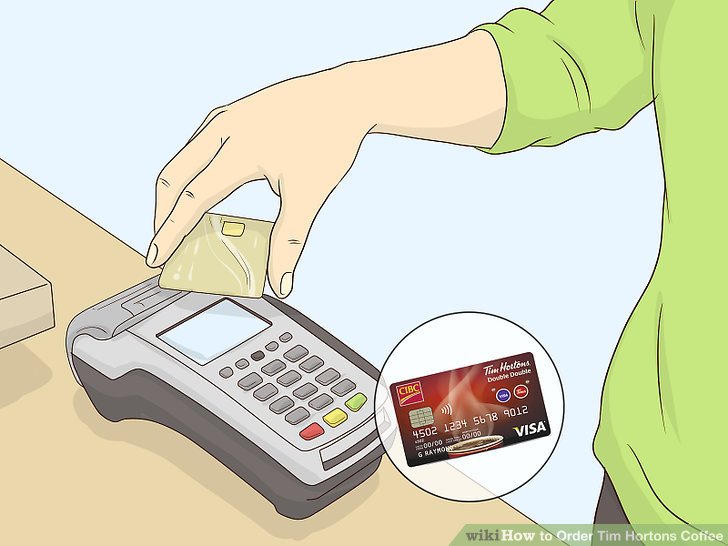 Credit or Debit?
credit card
debit card
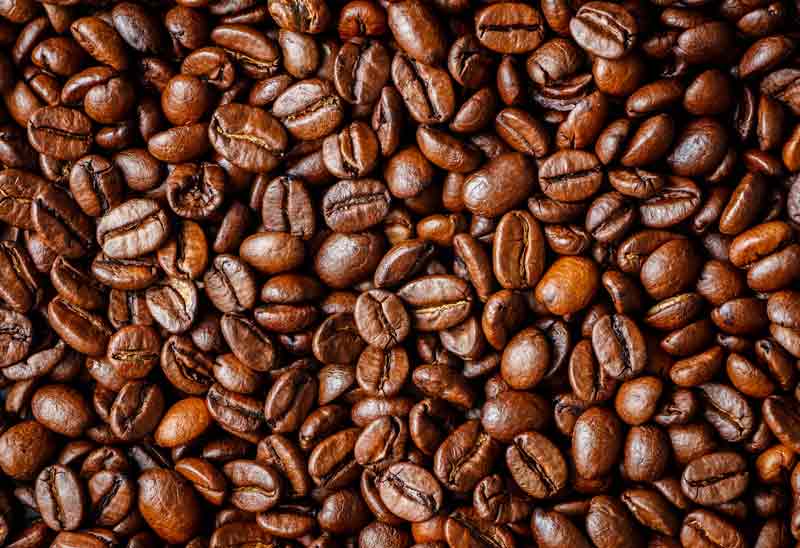 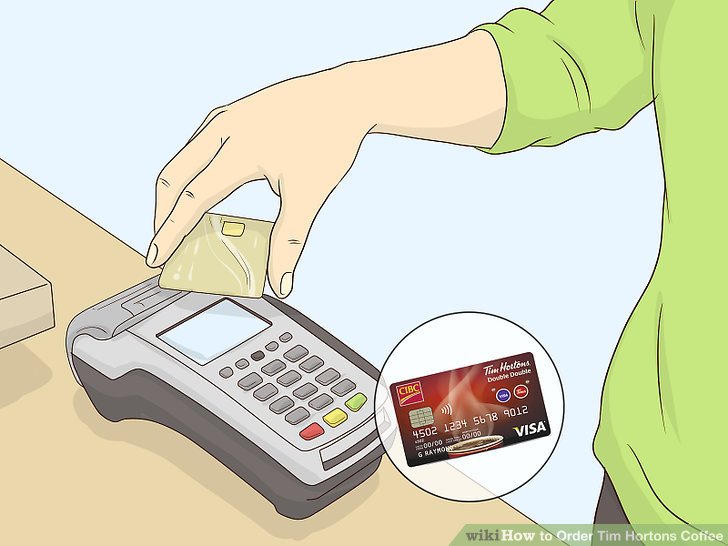 For here 
or To go
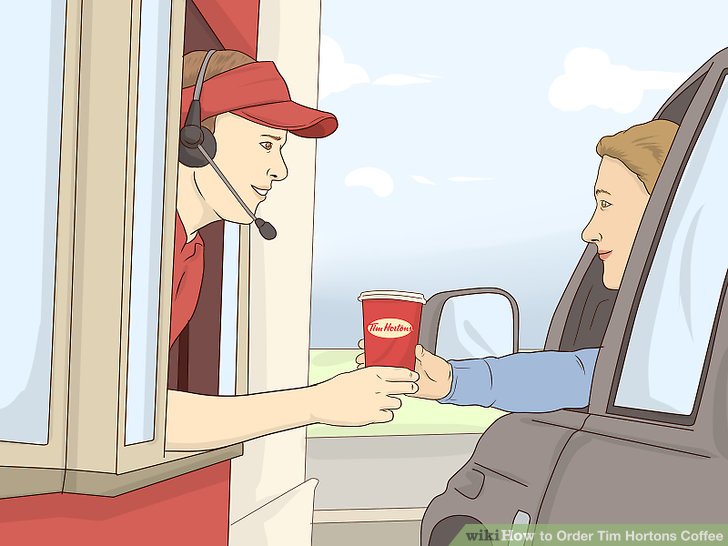 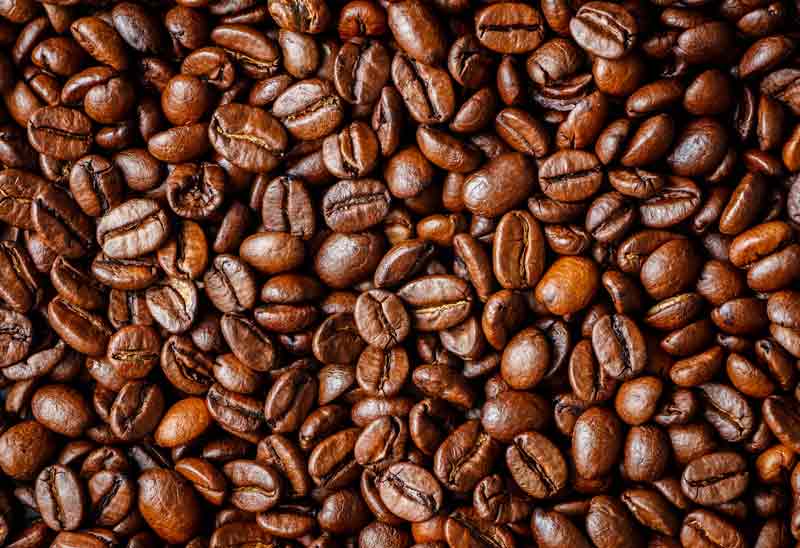 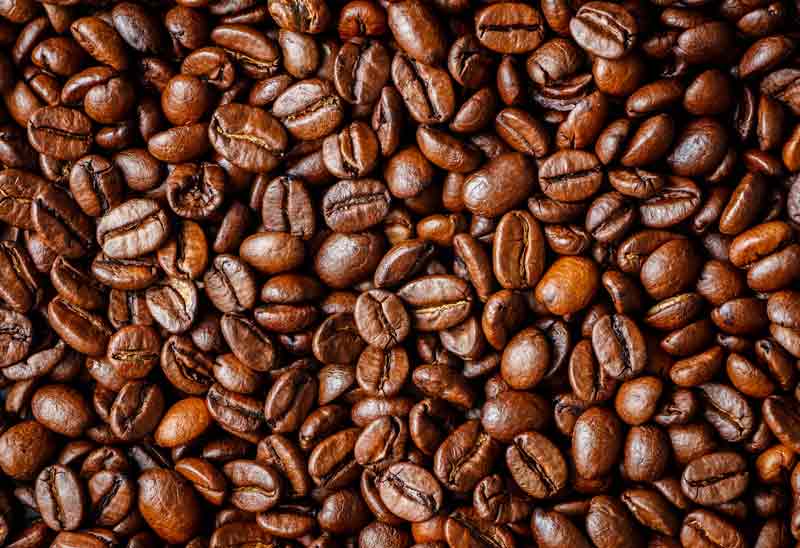 Role Play
Hi, can I help you? 
May I have a large original double-double and a cruller?
Sure.  Will you be paying with cash or credit card?
Debit, please. 
For here or to go? 
For here please.
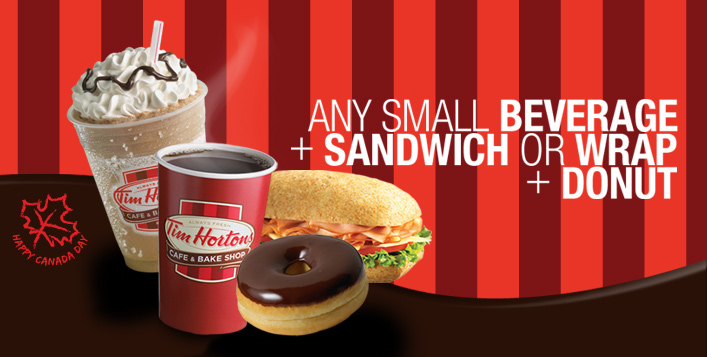 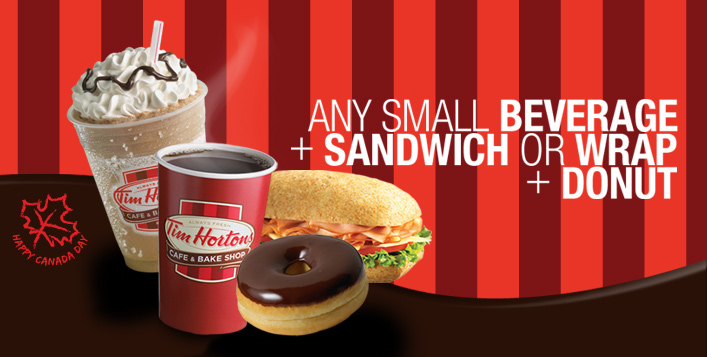 https://www.wikihow.com/Order-Tim-Hortons-Coffee
https://wendihiebert.com/2009/08/04/how-to-order-and-behave-at-tim-hortons-to-make-the-world-a-better-place/#:~:text=Ordering%20coffee%20and%20tea%3A,is%20called%20a%20Triple%20Triple
https://youtu.be/yJ0HZam3UJo
https://www.reddit.com/r/TimHortons/comments/e7m1zy/i_heard_tim_hortons_counts_1_cream_as_more/
https://www.thestar.com/opinion/contributors/2020/01/29/your-double-double-coffee-has-more-sugar-than-you-think-and-thats-a-problem.html
ESL toybox
www.esltoybox.com